liderazgo
Clase 2
Prof Karen Martínez
Hoy …
Liderazgo Transformacional y liderazgo Pedagógico
Liderazgo transformacional
Ser un motivador/a. Es capaz de crear un ambiente de trabajo motivante, fomentando el crecimiento de las personas, los equipos y la propia empresa en torno a un objetivo común.

  Ser creativo/a. Impulsa y estimula, practicando la escucha activa, a sus empleados a pensar diferente y a buscar las mejores soluciones para ellos y la organización.

  Ser un modelo a seguir. Además del carisma, condición sine qua non para cualquier líder, debe caracterizarse por unos valores y una visión que lo conviertan en un referente.

  Ser atento/a. Aunque promueve la cooperación y el trabajo en equipo, considera a cada empleado de forma individual, apreciando lo que aporta cada uno y creando relaciones de confianza. 
                                                                                                                ( Bernard Morris Bass,1985)          (
Liderazgo educativo
El liderazgo educativo juega un rol clave en la gestión de instituciones educativas debido a su impacto, tanto en los procesos de enseñanza – aprendizaje, como en los resultados alcanzados por los estudiantes.
Promueve la educación al interior de la escuela, pero también dentro del hogar. 

Suscita valores esenciales para el bienestar personal, como la autoconfianza, la gestión de emociones; y valores en pro del bienestar grupal, como la solidaridad, la responsabilidad y el respeto.

Induce a los líderes a trabajar por el beneficio de todos.

Fomenta la conciencia colectiva sobre propósitos justos.

En la práctica, hace uso de diversos métodos educativos.
Incluye a padres, docentes y tutores en el proceso educativo de los estudiantes.

Promueve innovaciones dentro del sistema educativo. 

Prepara líderes con conciencia, razonamiento crítico, ética y moralidad. 

Admite la diversidad a la hora de aprender, partiendo del hecho de que no todas las personas se instruyen de la misma forma, ni con los mismos métodos.
Promueve métodos de enseñanza que trascienden la educación tradicional, buscando la innovación y disrupción. 

Fomenta el trabajo en equipo y colaborativo.

Vela por la preservación del medio ambiente y el cuidado del entorno.

Prepara a los estudiantes para responder de forma asertiva y eficaz a los cambios drásticos que se pueden presentar en la vida.
Liderazgo es
 “la labor de movilizar e influenciar a otros para articular y lograr los objetivos y metas compartidas”, por lo que su tarea será guiar a las comunidades escolares en un desafiante y novedoso escenario. (Kenneth Leithwood).
¿Podemos desarrollar este tipo de liderazgo en las Escuelas?
Reflexionen unos minutos …
¿Qué tipo de prácticas contribuirían a este tipo de liderazgo ?

https://youtu.be/-Tv_jtiIALM?feature=shared
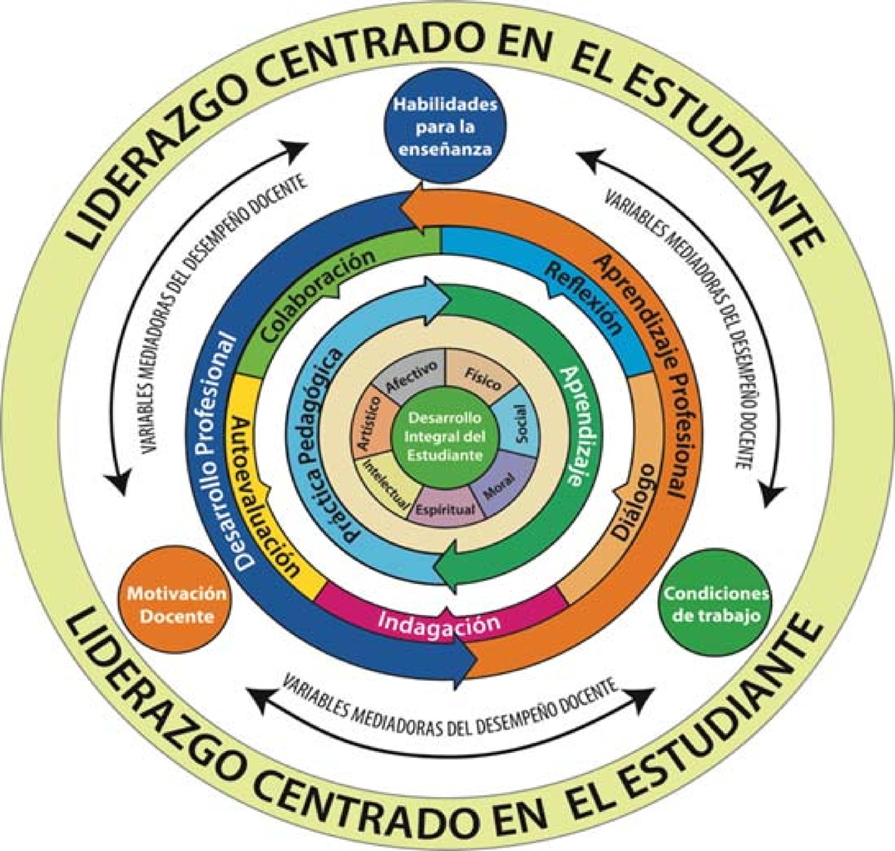